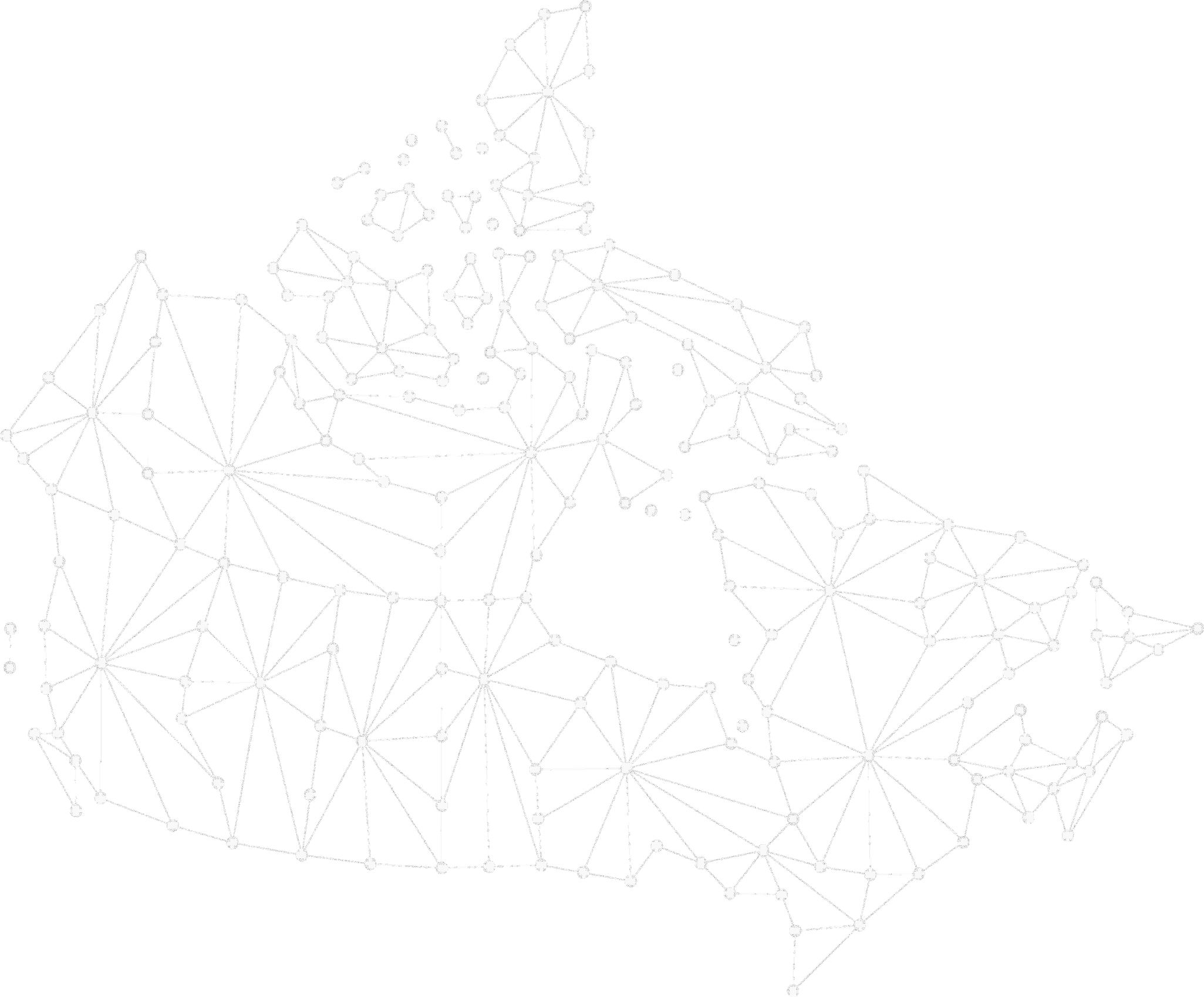 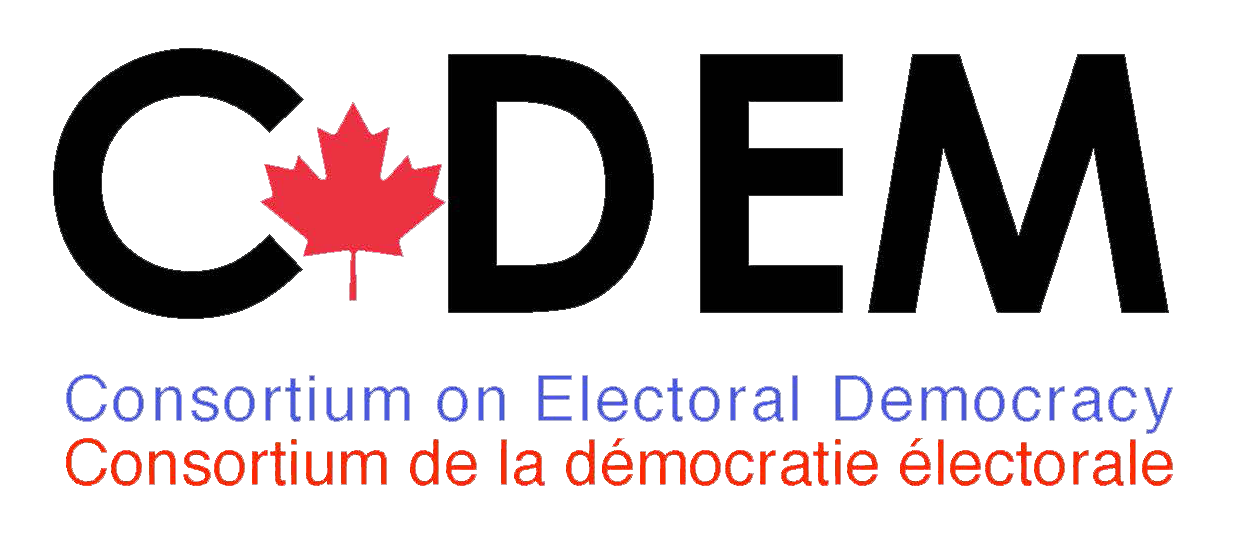 [Speaker Notes: Challenges for democracy:
Low levels of turnout comparatively
Populism is on the rise. Both a backlash to diversity as well as feeling that government is not affected. Good and bad to this, challenging for governments.
We don’t know how democracy will unfold in digital times. How people get information and how that matters for views of democracy are not yet known and need to be explored.
We don’t know enough about how democracy works between elections, and how it is changing. This is a black box we hope to explore.


We were ranked 7/25 in our field.]
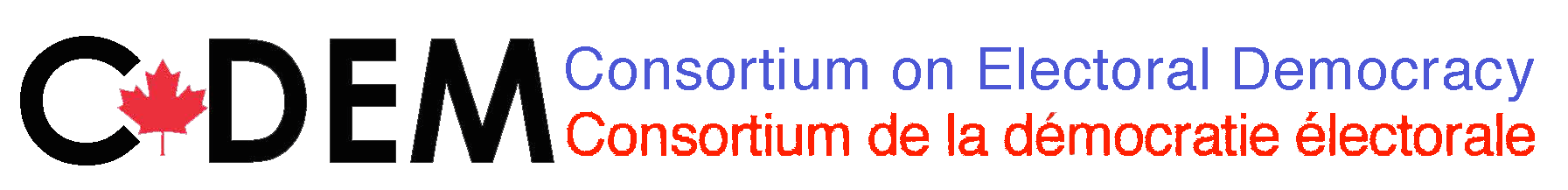 [Speaker Notes: C-Dem is a dynamic research network that addresses urgent questions about political engagement, underrepresentation, levels of government, and the evolution of public opinion between and across elections.]
Academic Network
Co-Investigators
Cameron Anderson,  Western 
David Armstrong, Western 
Éric Bélanger, McGill University
Loleen Berdahl, University of Saskatchewan
Amanda Bittner, Memorial University
Ruth Dassonneville, Université de Montréal
Joanna Everitt, UNB– St. John
Royce Koop, University of Manitoba 
J. Scott Matthews, Memorial University
Mark Pickup, Simon Fraser University
Maryse Potvin, Université du Québec à Montréal
Jason Roy, Wilfrid Laurier University  
Jerald Sabin, Bishop’s University
Jared Wesley, University of Alberta  
Collaborators
Christopher Alcantara, Western 
John Beebe, Ryerson University  
Marc-André Bodet, Laval University
Jake Bowers, University of Illinois at Urbana-Champaign
Arnaud Dellis, Université du Québec à Montréal  
Victoria Esses, University of Western Ontario 
Elizabeth Goodyear-Grant, Queen’s University
Tania Gosselin, Université du Québec à Montréal  
Valerie-Anne Maheo, Université de Montréal 
R. Michael McGregor, Ryerson University 
Martin Papillon, Université de Montréal   
Dietlind Stolle, McGill University
John Zoe, University of Alberta
 Advisory Council
John Aldrich, Duke University
Keith Archer, Retired Chief Electoral Officer, Elections BC
André Blais, Université de Montréal
Patrick Fournier, Université de Montréal 
Elisabeth Gidengil, McGill University
Leonie Huddy, Stoney Brook University
Shanto Iyengar, Stanford University
Richard Johnston, University of British Columbia
Stuart Soroka, University of Michigan
Elizabeth Zechmeister, Vanderbilt University
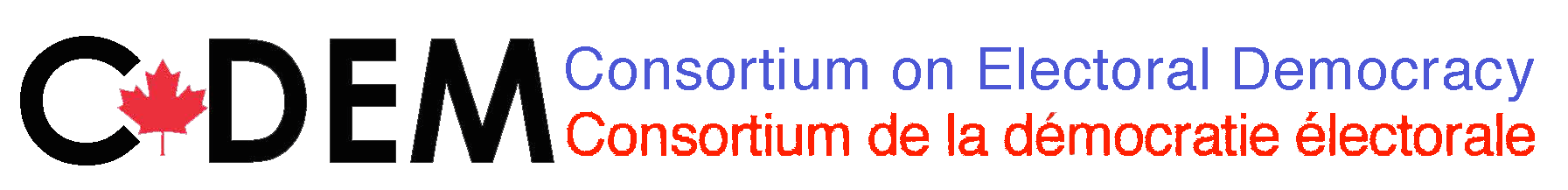 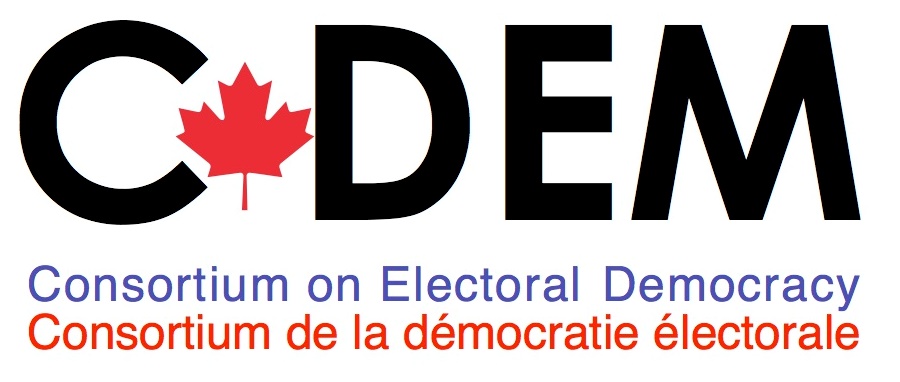 C-DEM GOVERNANCE STRUCTURE
Advisory Committee (AC)
International experts, former CES investigators & strategic stakeholders
Executive Committee (EC)
Co-Directors: Laura Stephenson (Western), Allison Harell (UQAM)
Peter Loewen (University of Toronto), Daniel Rubenson (Ryerson University)
C-Dem Project Manager: Barbara Oram
Committee Roles
Advisory Committee: Strategic advice to EC
Co-Directors: Management and operations
Executive Committee: Strategic decision-making 
Scientific Committee: Survey design
Knowledge Mobilization Committee: Event & activity planning
Training Committtee: Student, partner and stakeholder training
Data Collection Committees (CESC, DCC & PESC): survey implementation
Module Committees (MCC & SMRC): module competitions
Training Committee (TC)
Chair: Rotating
Dave Armstrong, Loleen Berdahl, Jason Roy, 
C-Dem postdoc
Knowledge Mobilization Committee (KMC)
Chair: Harell
Members: Samara, CSDC, IRPP, 
Apathy is Boring, 1 EMB/year, 
C-Dem postdoc
Scientific Committee (SC) 
Chair: Stephenson
Members: EC, methods experts, Innovative Research Group
c-dem.ca
admin@c-dem.ca
Provincial Election Study Committee (PESC)
Chair: 
Stephenson
Module Competition Committee (MCC)
Chair: 
Dassonneville
Canadian Election Study Committee (CESC)
Chair: 
Stephenson
Democracy Checkup Committee (DCC)
Chair: Harell
Student Module Review Committee (SMRC)
Chair: 
Harell
University of Western Ontario
Social Science Centre, Room 6228 
London, ON, Canada N6A 5C2
Phone:  519-661-2111 ext. 86158
Université du Québec a Montréal
C.P. 8888, succursale Centre-ville
Montréal, QC, Canada H3C 3P8 
Tél: 514-987-3000 poste
May 22, 2019
2019 Surveys
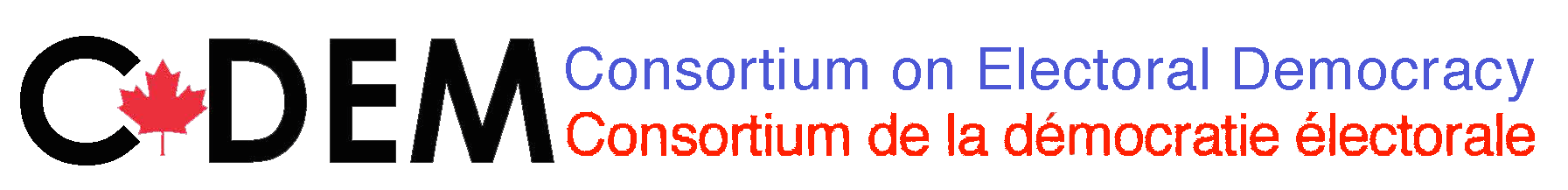 [Speaker Notes: Note instrument in packet.
Mention lots of opportunity for partner involvement. – modules, contracts with data, consultation on questions, oversamples, etc.]
2019 CES: Phone Survey
2019 CES: Phone Survey
Firm: Advanis 
Restricted to citizens
Quota for region (20% each ON, QC, BC, MB/SK/AB, NL/PE/NS/NB)
N= 4021 (targeted 308/day)
Random selection from phone number lists and RDD
70/30 cell/landline
Integrated phone/web option for PES
Bilingual questionnaire
20 min pre / 20 min post
 Pre was restricted set of base, Post was largely CSES
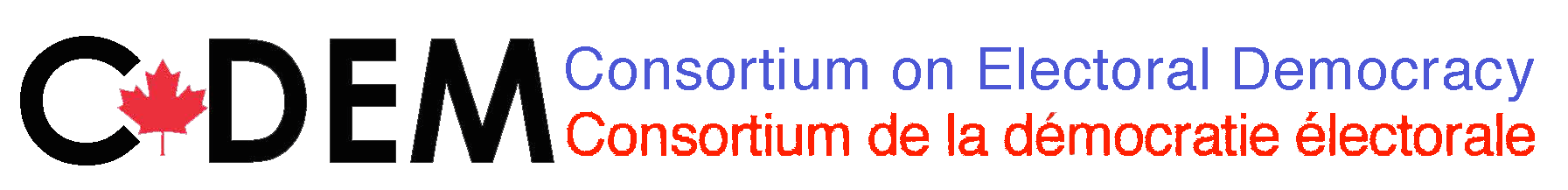 [Speaker Notes: FYI, I just got some clarity on the phone data collection. It’s not all RDD. They purchased a list of landline working phone #s and supplemented it with 10% RDD to catch unlisted #s. Supposedly this 90/10 is industry standard and far more efficient because they do not call #s that don’t exist. Their wireless list is based on a master list they have compiled over years that also excludes non-working #s. They do RDD to make the list and then sample from that. Just wanted to put it out there so we’re all on the same page and don’t claim RDD.

5.6% response rate]
CES 2019: Phone Survey
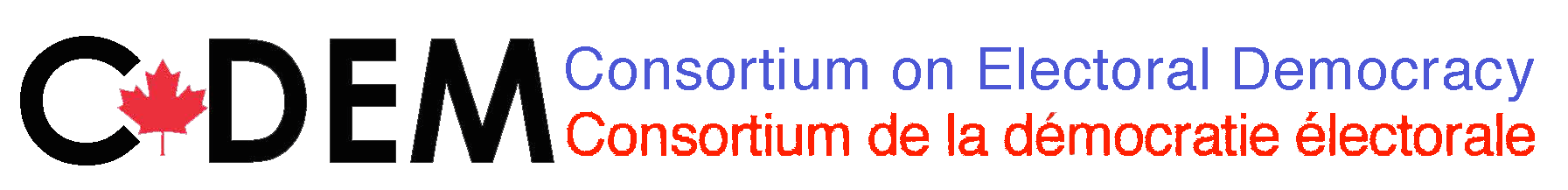 CES 2019: Phone Survey
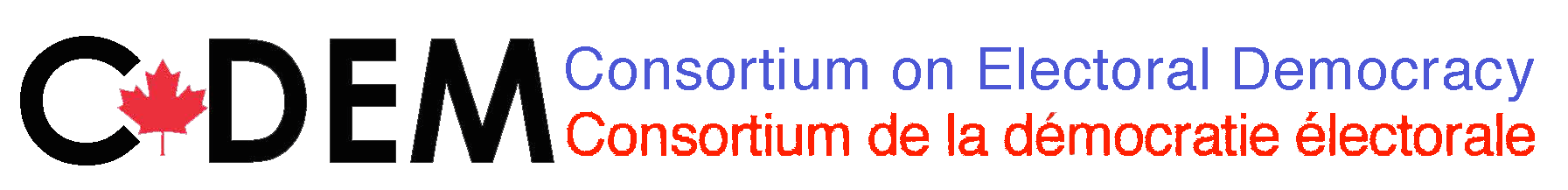 [Speaker Notes: Response Rates, compared to 2015

(This is blurry – do we have a better image?)]
CES 2019: Phone Survey
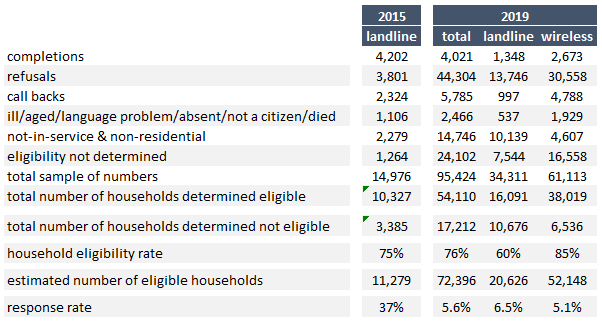 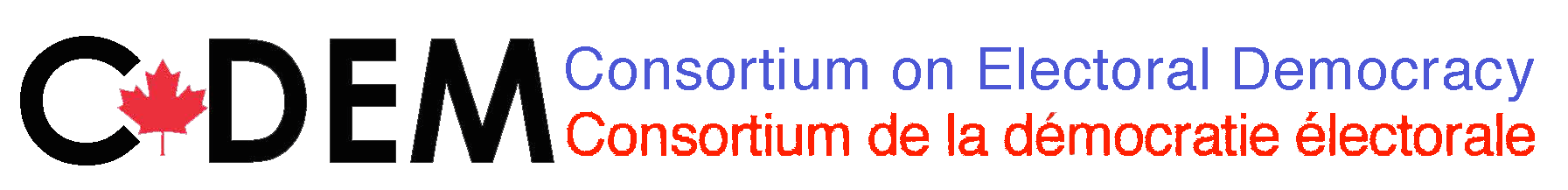 [Speaker Notes: Response Rates, compared to 2015

(This is blurry – do we have a better image?)]
CES 2019: Online Survey
CES Public Data
17 minutes
CORE SURVEY

Base
Core CES
CES Split Samples
CES Split Samples
Restricted
4.5 minutes
MODULES
External (18)
Competition (2)
Internal (17)
CES 2019: Online (Qualtrics)
As of Nov. 8, pre-cleaning
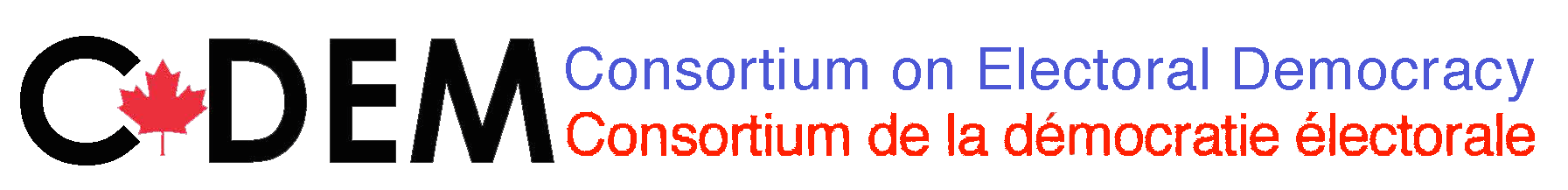 CES 2019: Online
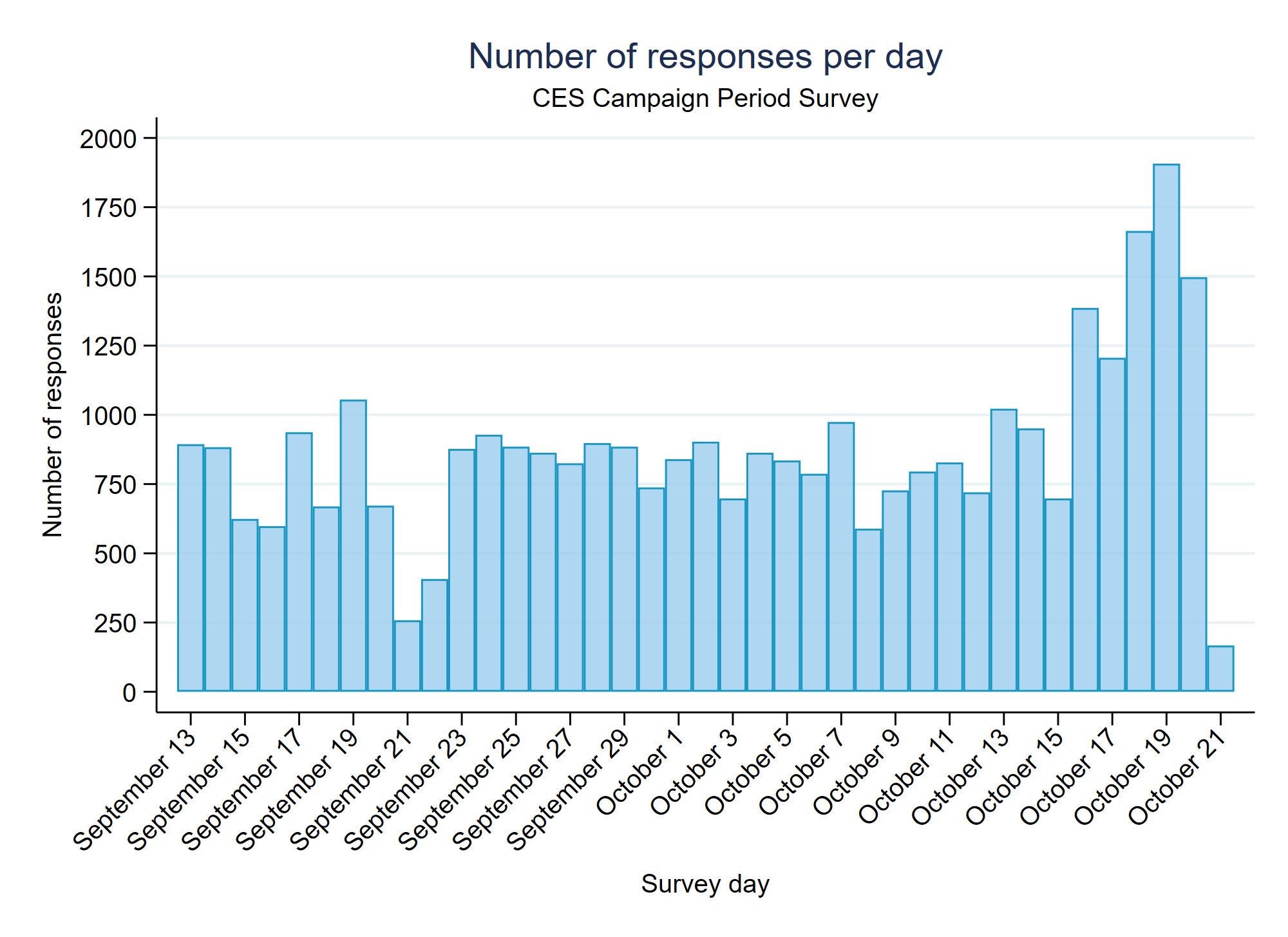 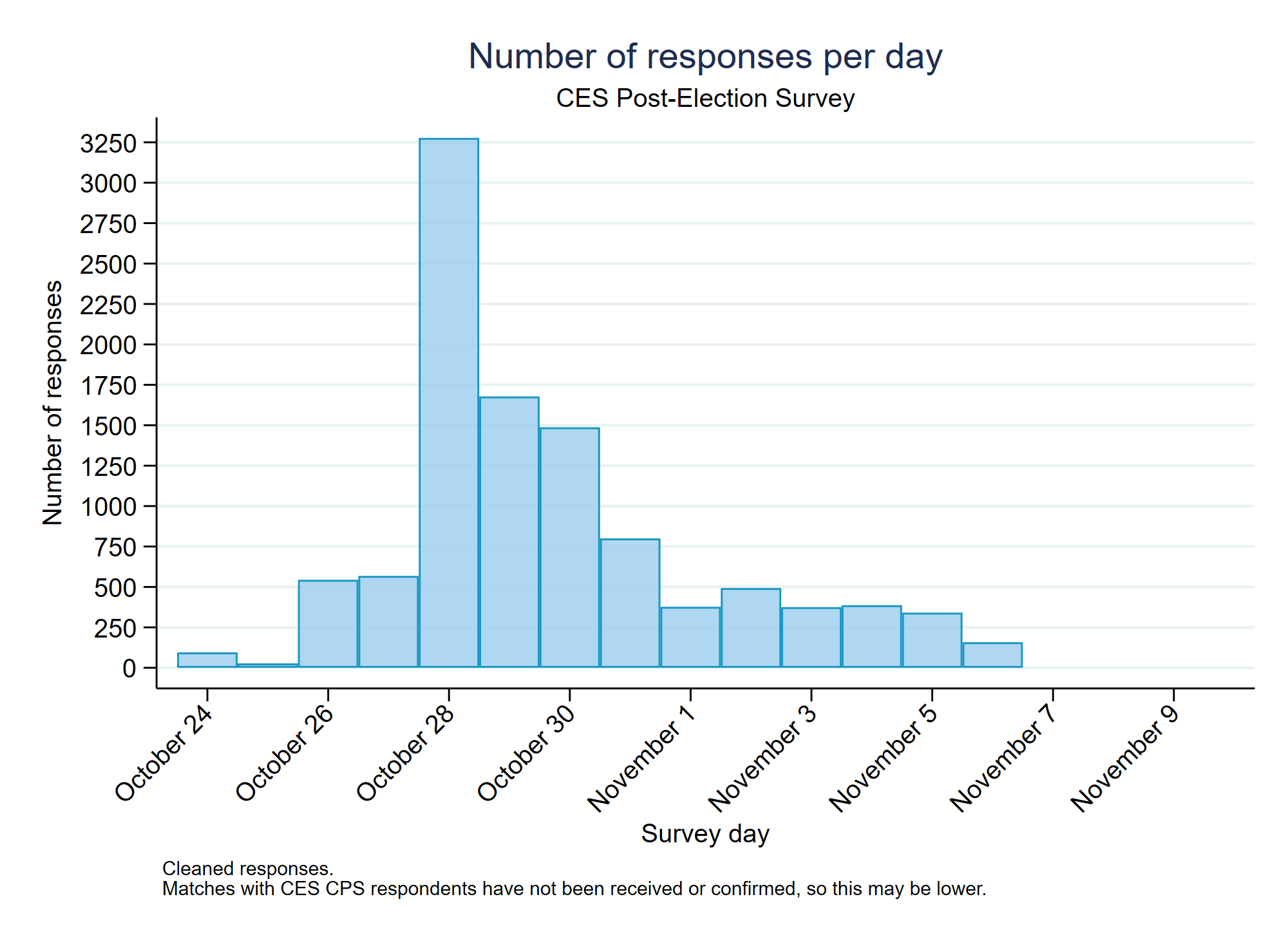 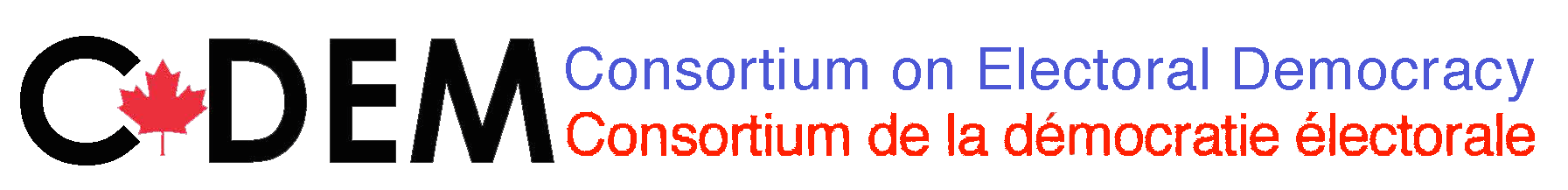 [Speaker Notes: Update pes table if Ben gets to it.]
CES 2019: Online Modules
Peer-Reviewed Module Competition
Researcher Stream: Dassonville (chair), Rubenson, Soroka
PhD Student Stream: Harell (chair), Roy, Bélanger
External Modules (purchased space)
Coordinated through Ryerson using 2015 LPP model
20 modules
17 faculty, 2 postdocs, 4 students
17 Canadian, 3 US
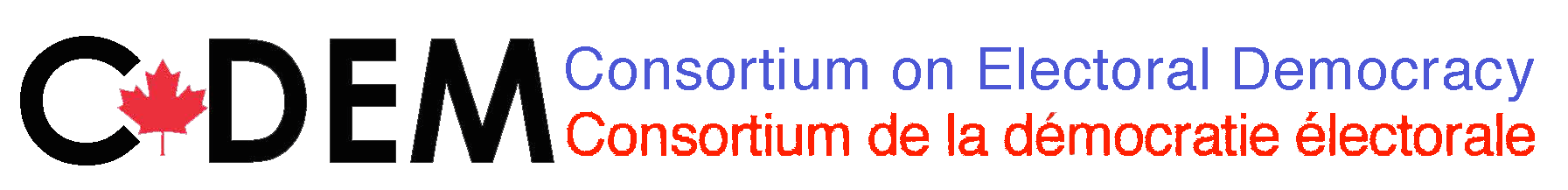 CES 2019 Post Mortem
Strengths 
Weaknesses
Challenges
Opportunities
Mode and importance of sample quality?
Size of sample versus oversampling subgroups?
What analyses need done? 
How to promote data use?
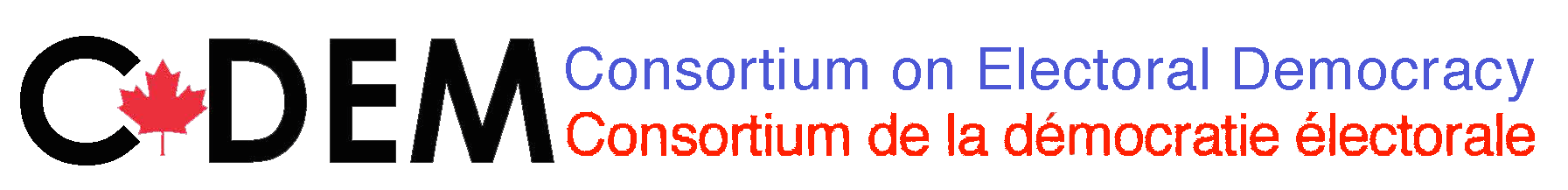 Activities in 2020 : Data
Annual Module Competition (January) – 12 Faculty/Other, 7 Student
Advisory Council Meeting (February)
How can we take full advantage of collective wisdom of this group? 
Future meetings?
2020 Democracy Checkup (March/April)
CES Data Release I (April); Release II (November)
PTES Studies : SK, possibly NB
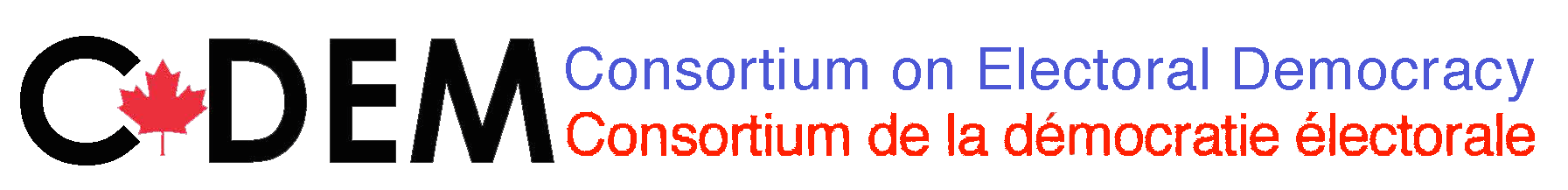 Activities in 2019 : KM Activities
C-Dem Partner Meeting at Global Centre for Pluralism, May 2019 
14 non-university partners
CPSA Researcher Lunch June 2019
Module Competition June 2019
APSA 2019 “The Current State of National Election Studies”
C-Dem Local Launch September 2019
November Researcher Meeting Nov. 2019
Debate Commission Report
Various interventions by CES team in fall 2019 academic events: 
MISC, Representation and Indigenous Peoples, Cybersecurity (UQAM, Ottawa); Ryerson Democracy Chair
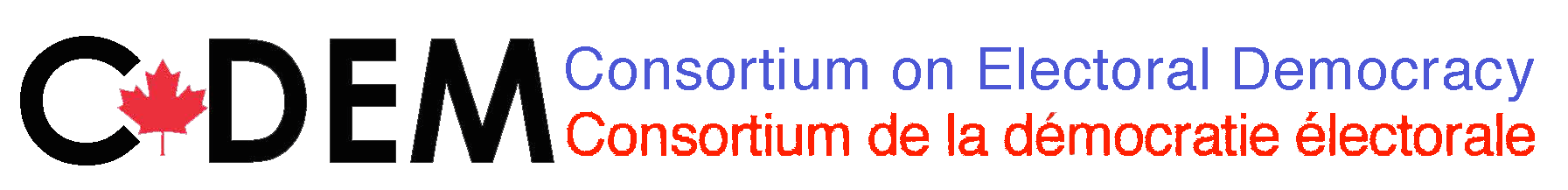 Activities in 2020 : KM Activities
VOTE19 Summit (April 30, Toronto)
C-Dem Forum (May 4, UQAM) 
May 5: Elections Québec working group meeting on mobilization interventions
CPSA (June, Western)
Pre-workshop, “Working with the 2019 CES data” (June 1)
June 3: Lunchtime talk with Elections Canada on cyber security
Workshop, “Understanding Electoral Democracy: The 2019 Canadian Election in Perspective” (June 4)
C-Dem Reception (June 4)
Workshop, Survey Design Under Constraints: Best Practices (July, Western) 
APSA Roundtable, “How should we study elections?”
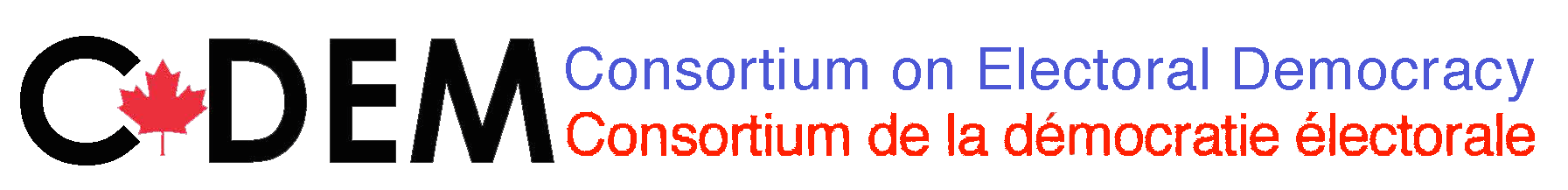 Year to Year Funding (SSHRC and Partners)
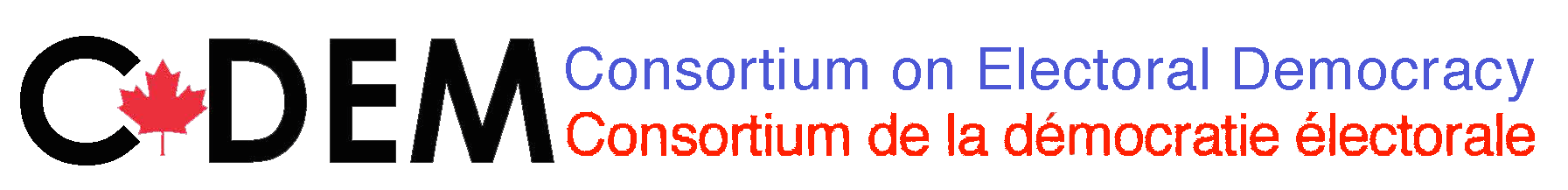 Budget Overview
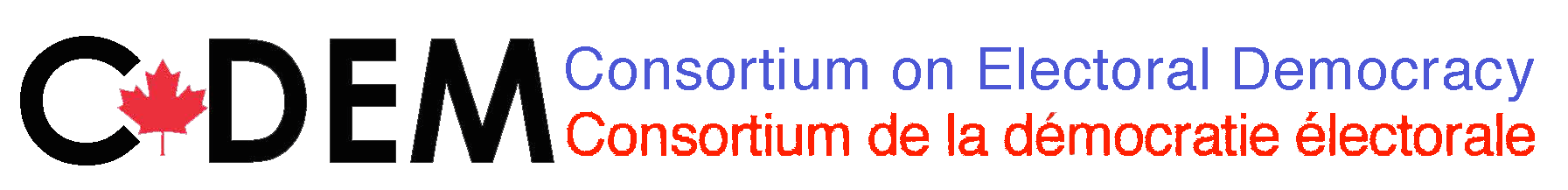 Training
2019-20 : 
Programmer (Ryerson) + Admin Staff (Western; UQAM)
2 Postdoctoral Fellows (Western – Joanie Bouchard; UQAM – Laura French Bourgois)
3 PhD Students (Toronto) plus multiple research assistants across institutions
2020-21
CPSA Training Workshop
Opportunities for Visiting Students – SSHRC/FQRSC/Fulbright but also short-term visits
Training Modules and Online Tool
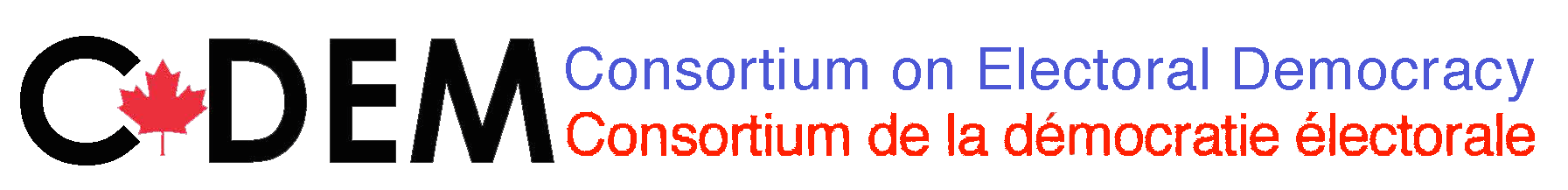